Polní plodiny
Vypracovala: Mgr. Alžběta Pelcová
Užitkové rostlinyVzpomeneš si jak je dělíme?
Zelenina
Ovocné keře a stromy
Polní plodiny
Polní plodiny dělíme
Obilniny (pšenice, žito)
Okopaniny (brambor, řepa cukrovka)
Luskoviny (fazol, čočka)
Pícniny (jetel, vojtěška)
Olejniny (slunečnice, olejka)
Textilní plodiny (len)
Obilniny
pěstujeme je pro jejich obilky
odtud název obilniny 
z obilek pšenice a žita → mouka
z ječmene → slad → pivo
oves → např. ovesné vločky
Obilniny
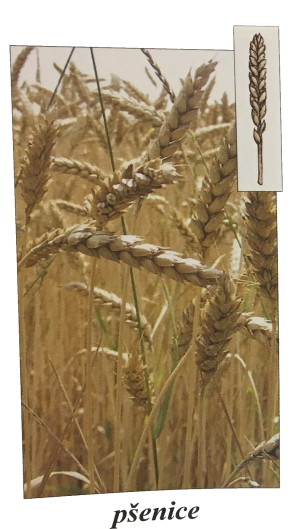 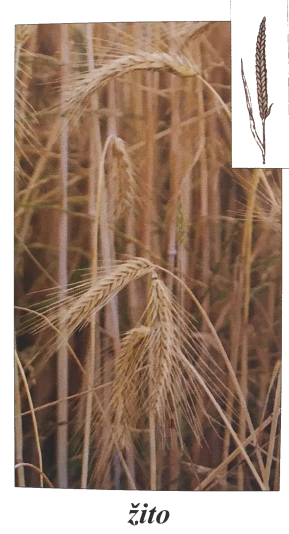 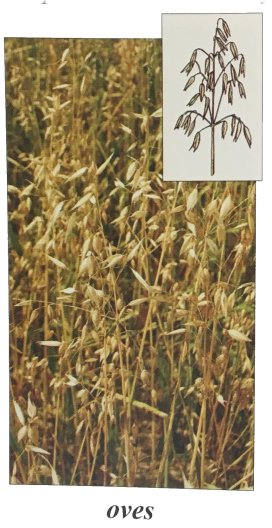 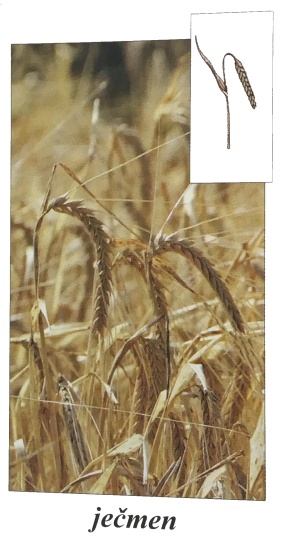 Okopaniny
lilek brambor → hlíza brambory
řepa cukrovka → cukr
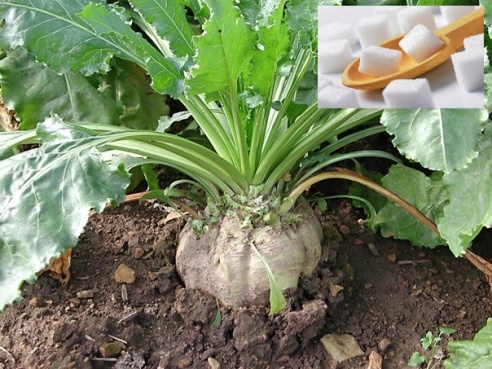 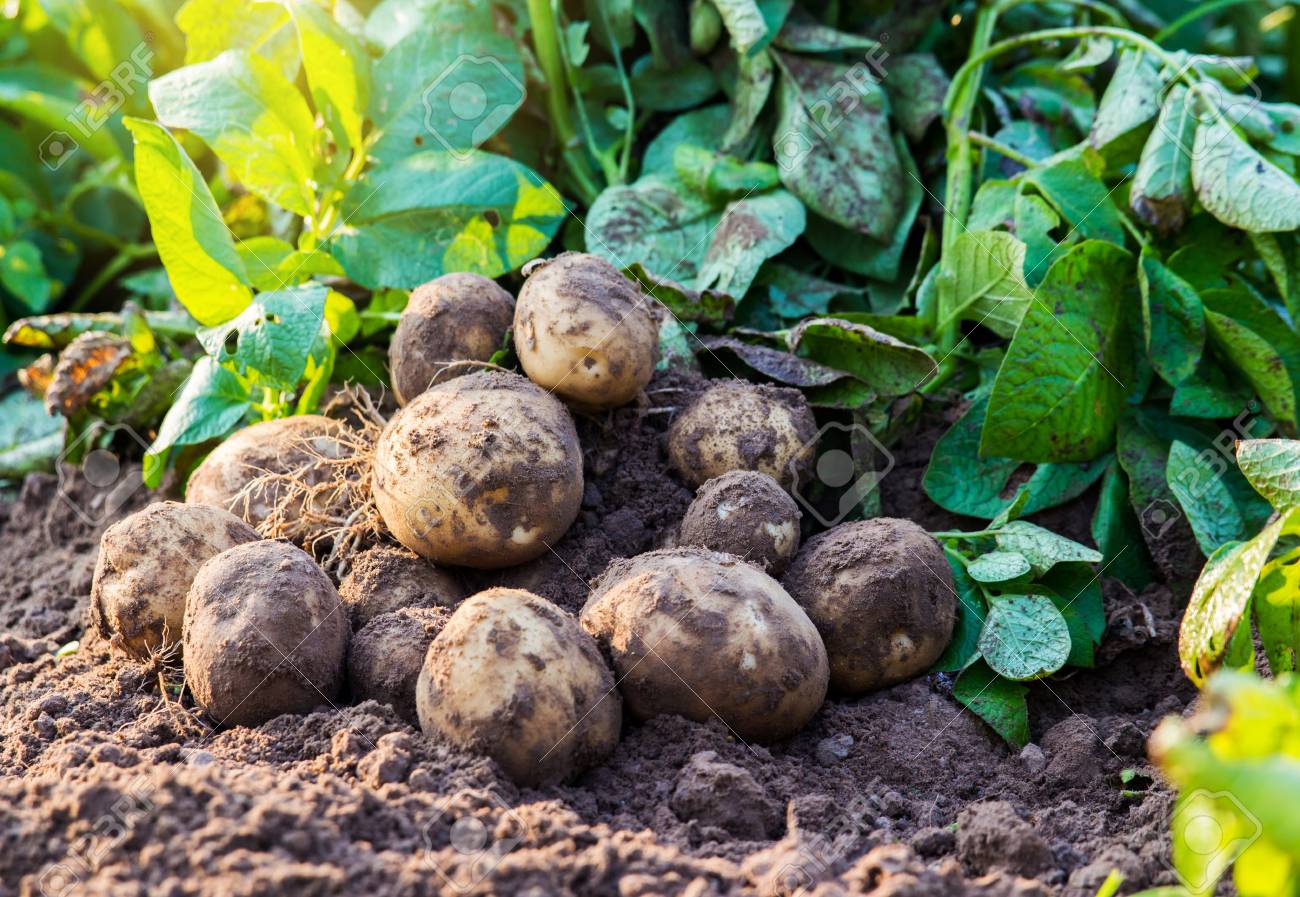 Luskoviny
plodem luskovin je lusk
pěstujeme je pro semena → luštěniny
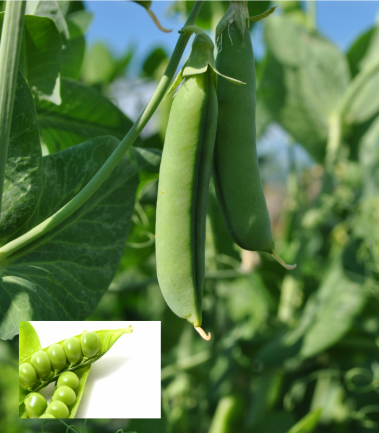 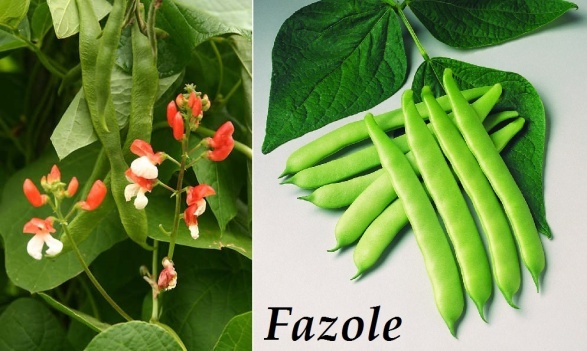 Hrášek
Pícniny
používají se ke krmení hospodářských zvířat
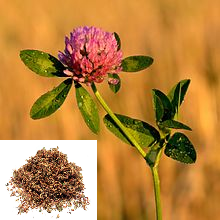 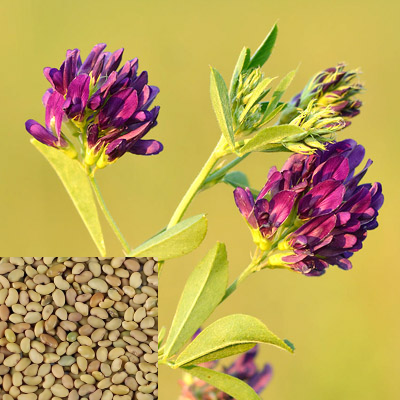 VOJTĚŠKA
JETEL
Olejniny
z jejich semen se získává olej
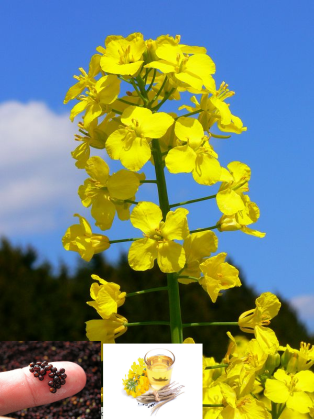 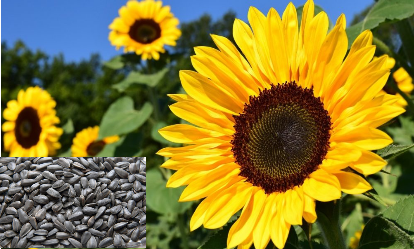 SLUNEČNICE
ŘEPKA OLEJKA
Textilní plodiny
pěstujeme je pro výrobu látek → oblečení
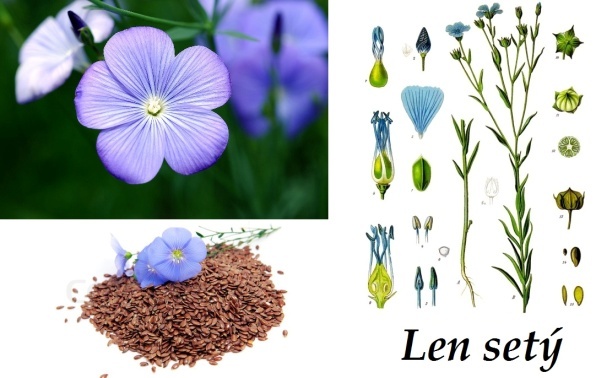 Vyzkoušej si Dokážeš pojmenovat tyto rostliny?
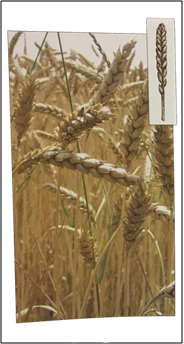 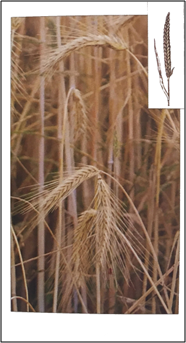 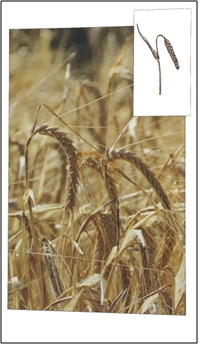 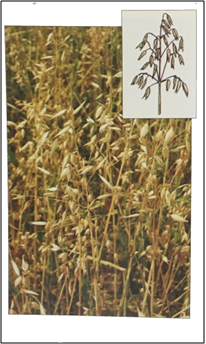 ŽITO
OVES
PŠENICE
JEČMEN
Víš do jaké skupiny tyto rostliny patřily?
OBILOVINY
Vyzkoušej si Je pojmenování správně?
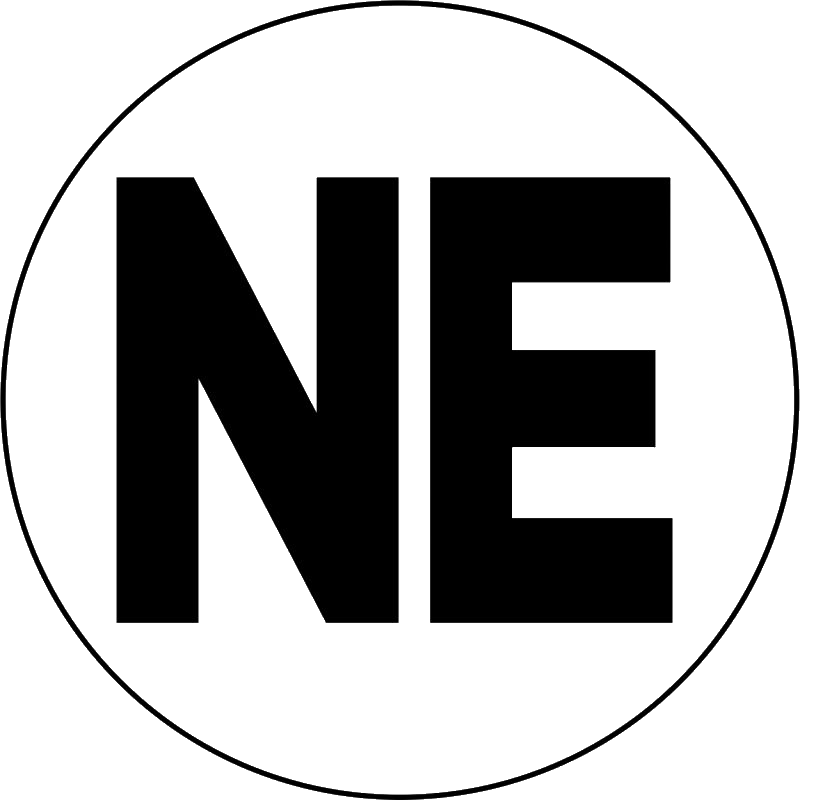 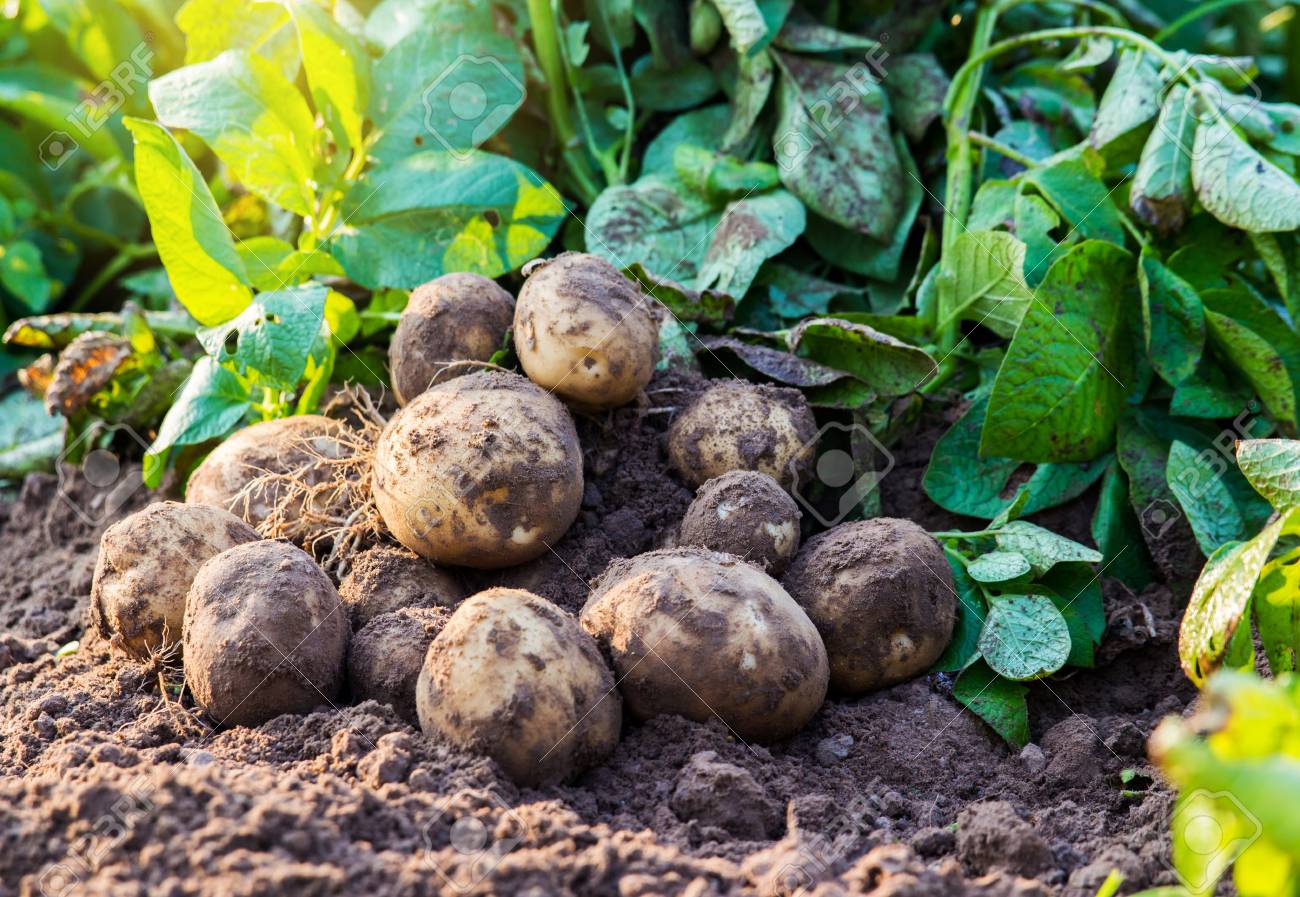 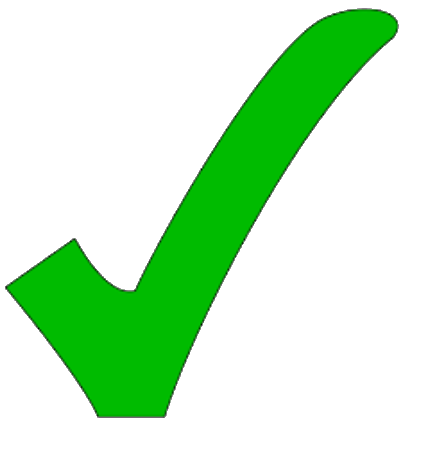 BRAMBORY
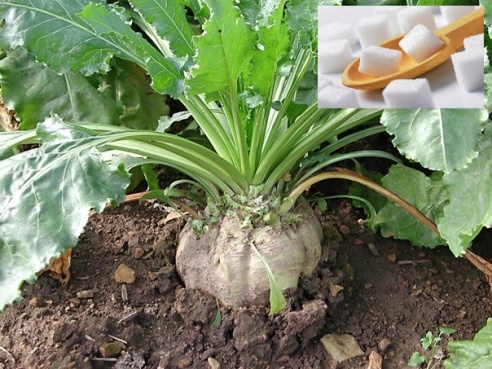 ŘEPA CUKROVKA
Víš do jaké skupiny tyto rostliny patřily?
OKOPANINY
Vyjmenuj, co nejvíc luskovin (luštěnin) znáš 
Vyzkoušej si Je pojmenování správně?
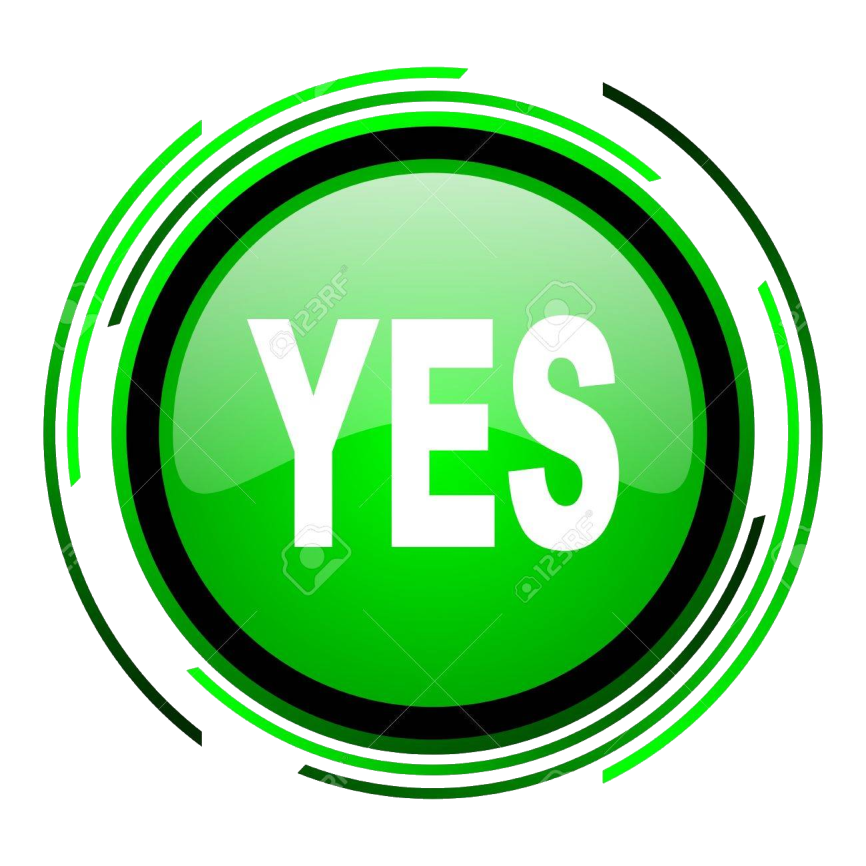 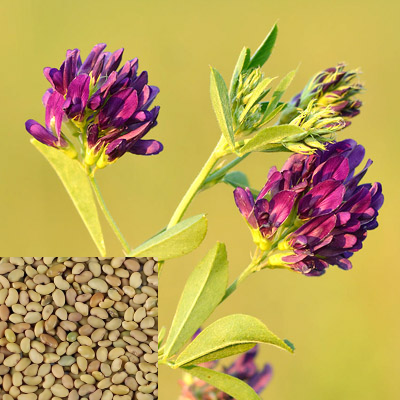 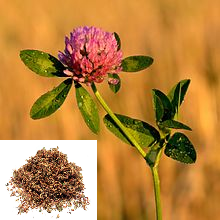 VOJTĚŠKA
JETEL
Víš do jaké skupiny tyto rostliny patřily?
PÍCNINY
Vzpomeneš si, z čeho vyrábíme olej?
Slunečnice
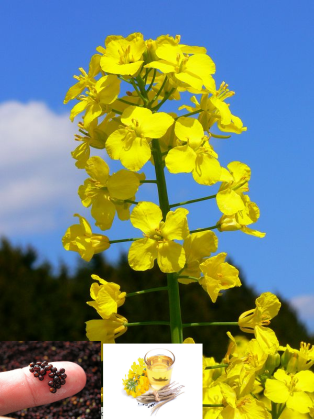 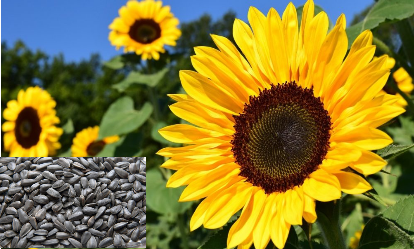 Řepka olejka
Jak této skupině říkáme?
OLEJNINY
Vzpomeneš si na skupinu, kterou jsme ještě nezopakovali?
TEXTILNÍ PLODINY
Jak se jmenuje tato rostlina?
N
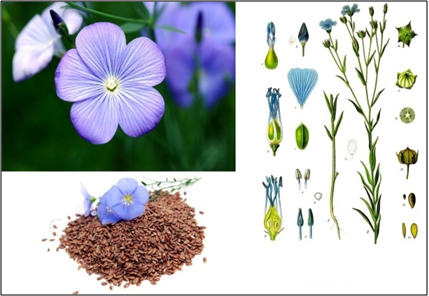 E
S
Ý
E
L
T
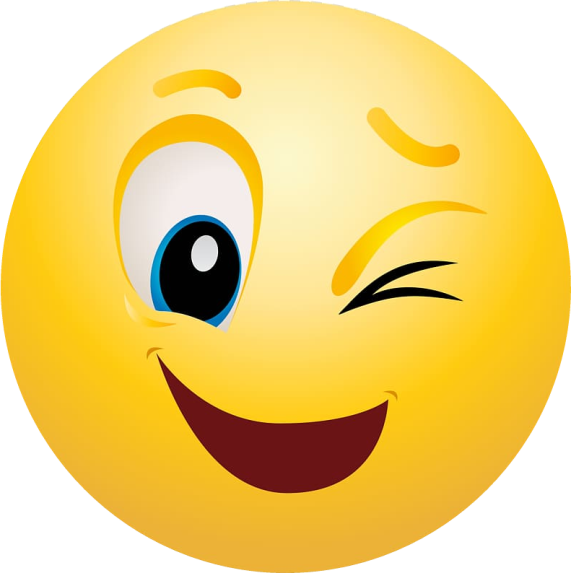 Otevři si školní sešit.
Pokračuj v zápisu – viz
příloha.
Jste ŠIKULOVÉ!
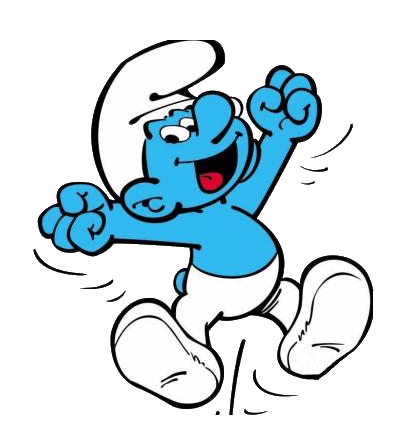